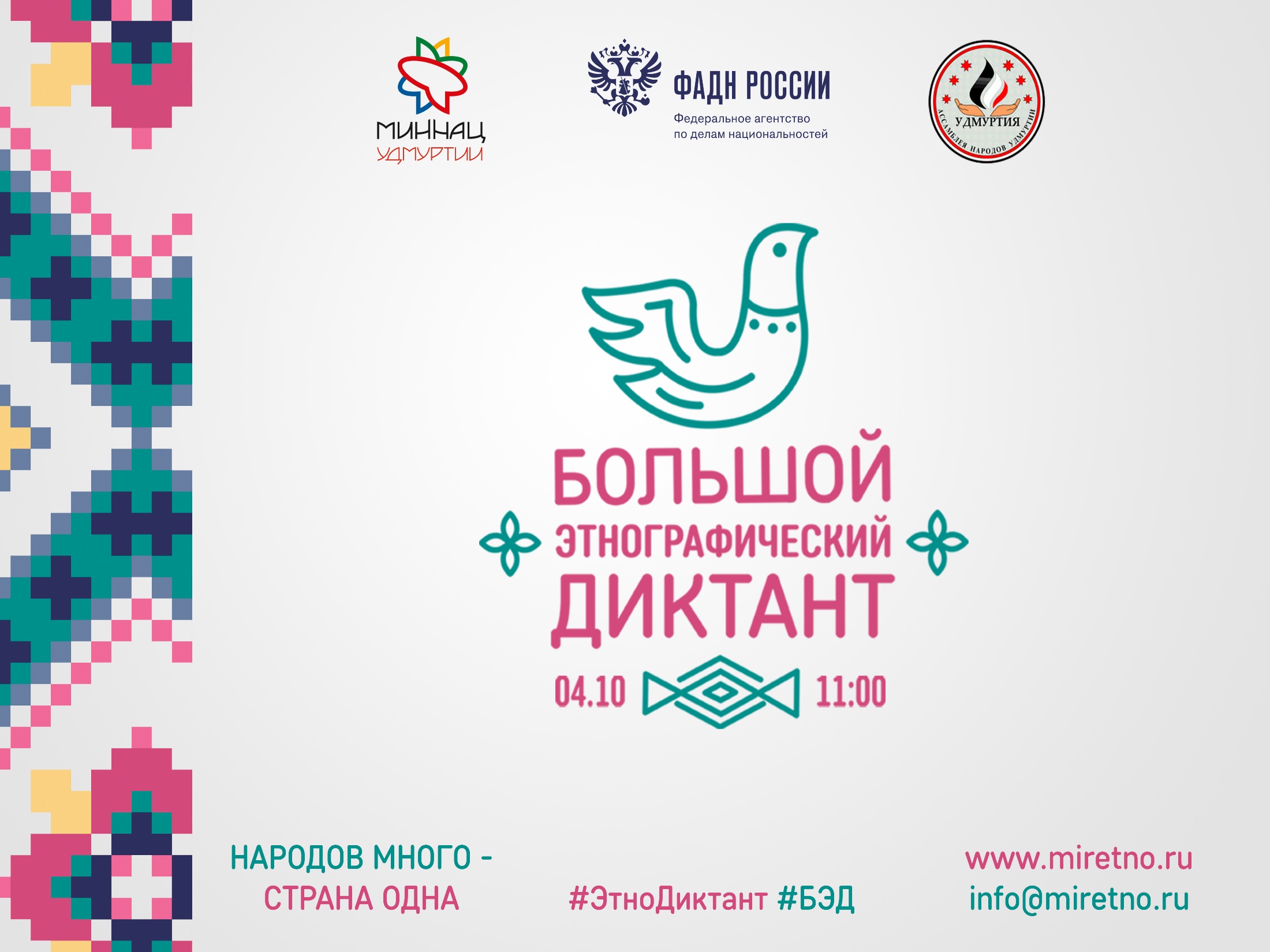 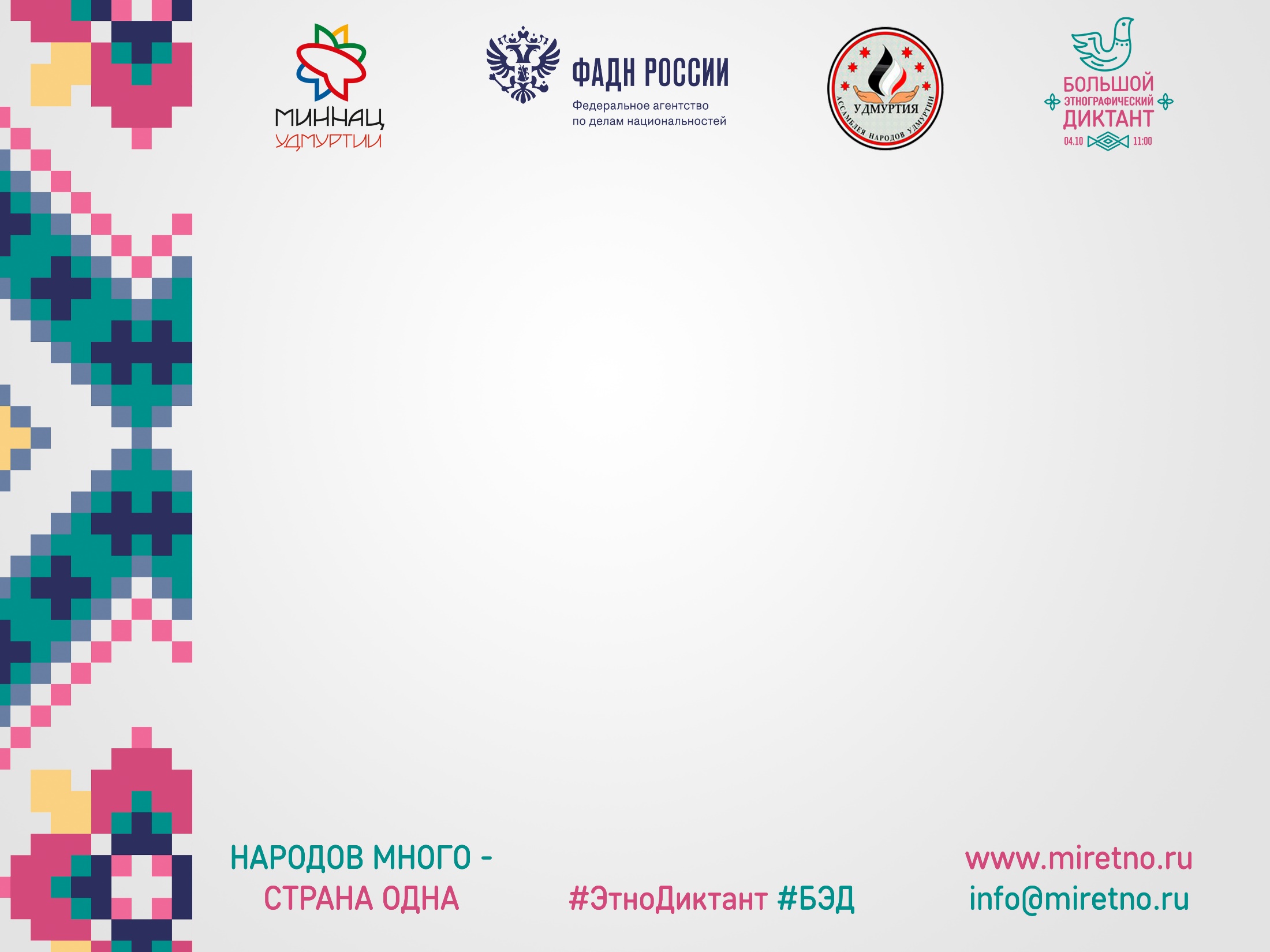 12
(
4.3 Мероприятия во время проведения акции
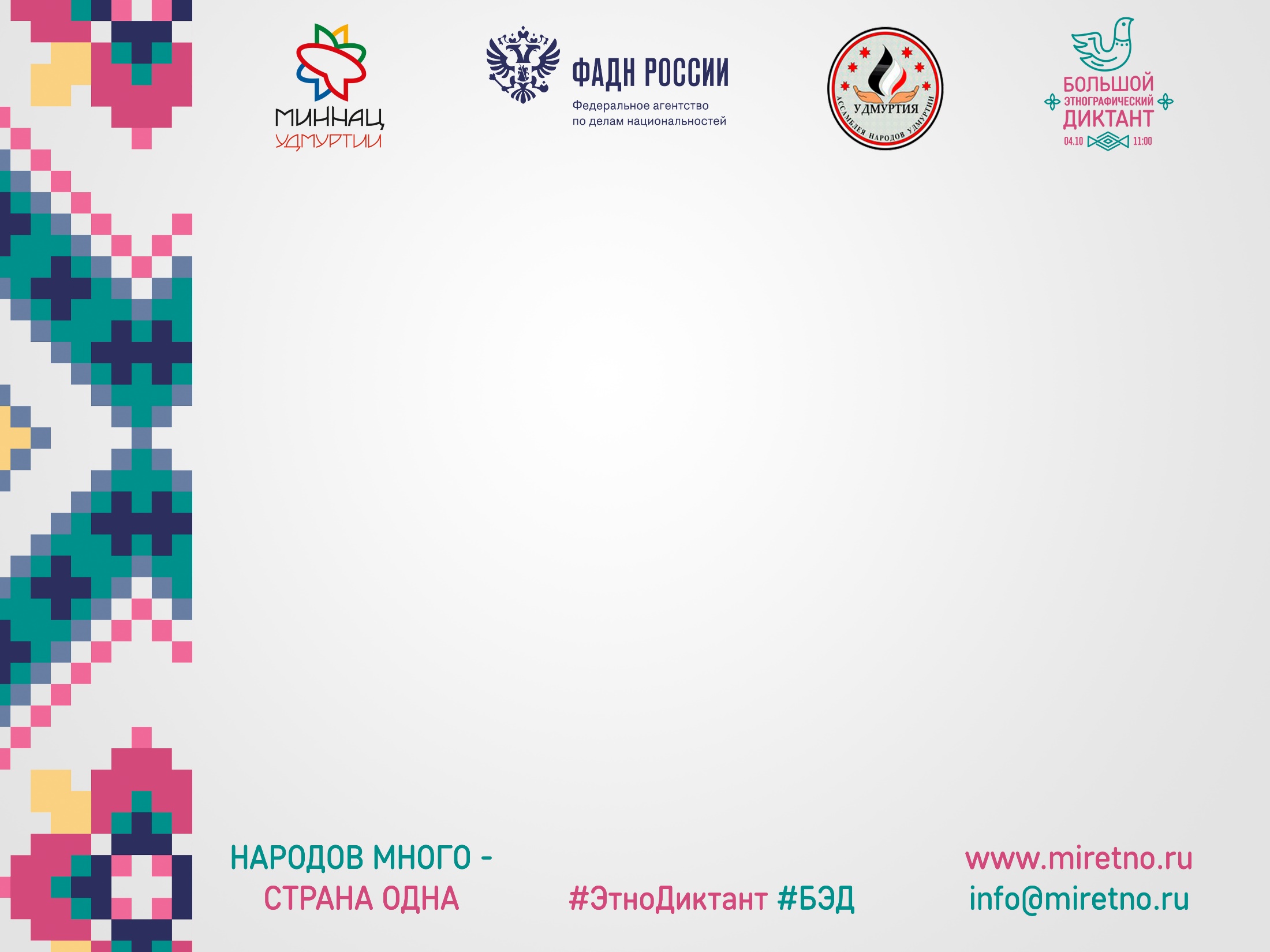 14
5. Работа в социальных сетях, работа в СМИ
Официальный сайт: www.miretno.ru
Официальная почта: info@miretno.ru 
Группа в контакте: https://vk.com/miretno
Встреча в Регионе (в каждом своя): https://vk.com/miretno18
Официальные хэштеги мероприятия:
 #БЭД и #ЭтноДиктант
В своем субъекте проведения, необходимо добавить цифру региона.
Например: 
#ЭтноДиктант18
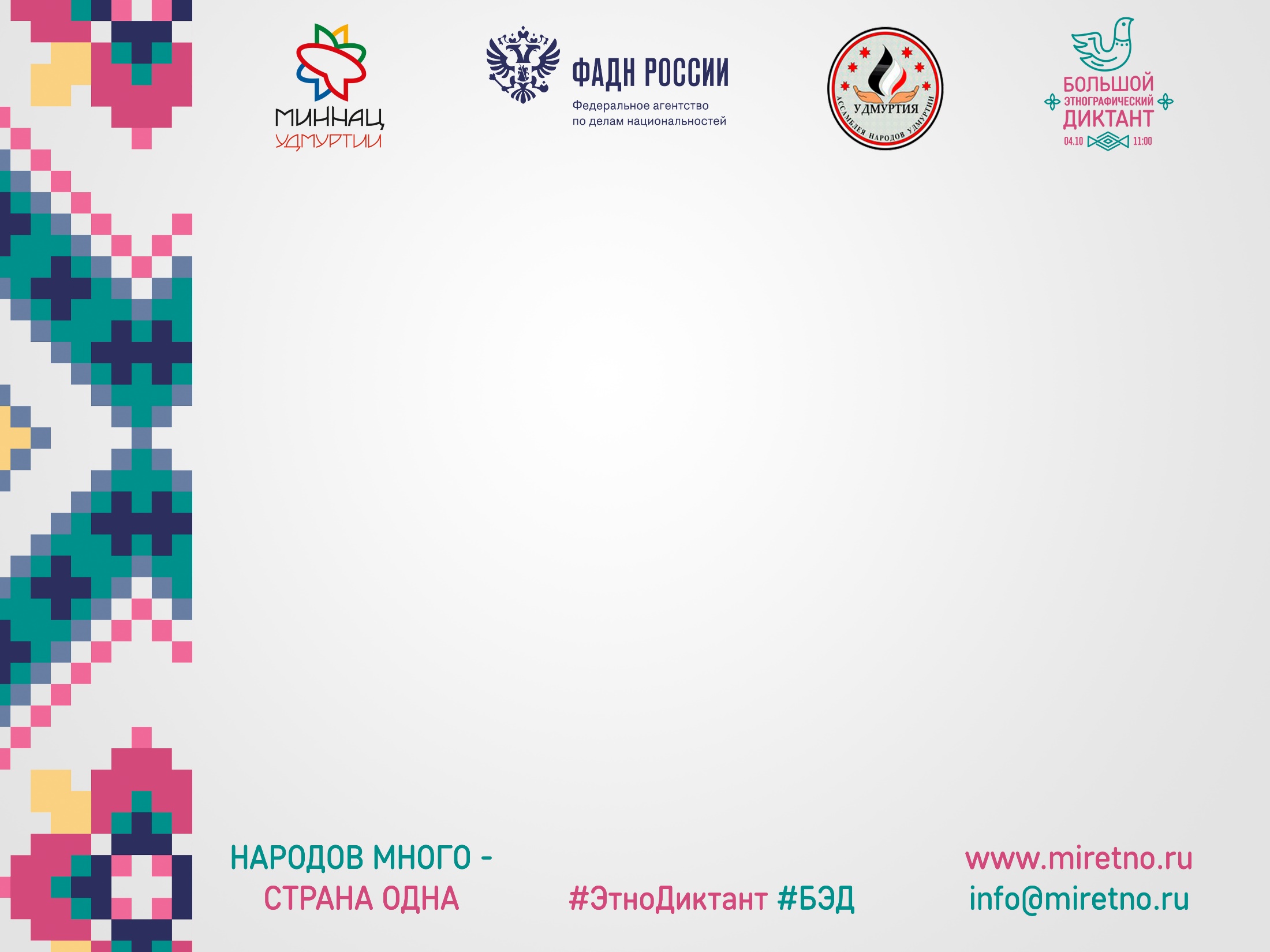 17
6. Контакты организаторов: мы всегда на связи!
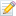 Если в ходе подготовки у Вас возникли вопросы или Вам необходима помощь в организации, Вы всегда можете обратиться к ответственным лицам Акции «Большой этнографический Диктант».

Руководитель проекта: Виталий Изместьев
Email: info@miretno.ru 
https://vk.com/izmestievv
Тел: (3412) 68-83-78 
Куратор проекта: Мария Созыкина
Email: info@miretno.ru 
https://vk.com/mari_sozukina
Тел: 8 912 46 77 111
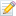 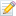 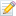